presentation Johannes Vermeer
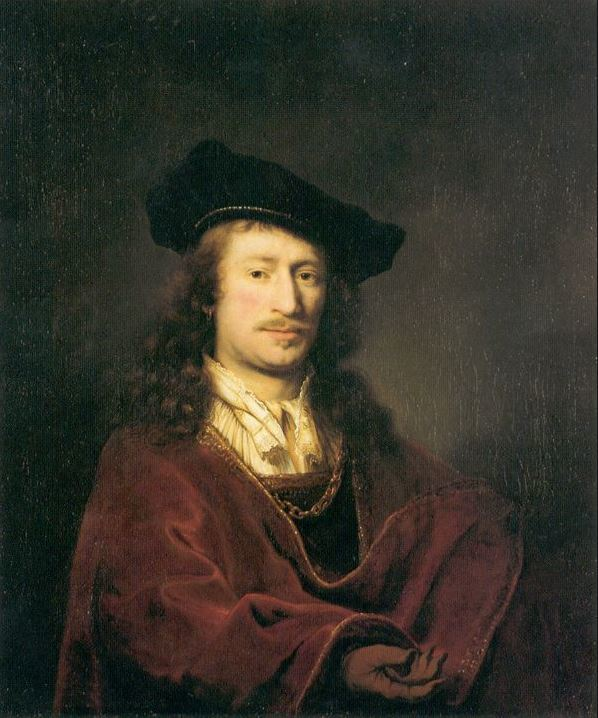 Milan van dijk
jayden van kuijk
Hello we to be Jayden and Milan
we are going to tell you about Johannes Vermeer
nickname clicko jayjay
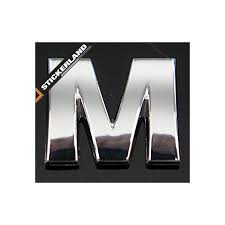 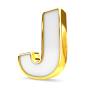 Johannes Vanmeer information
johannes vermeer is born in Delft burial in old church 
in december 1675 tu bury in oude kerk
married with Catharina Bolnes
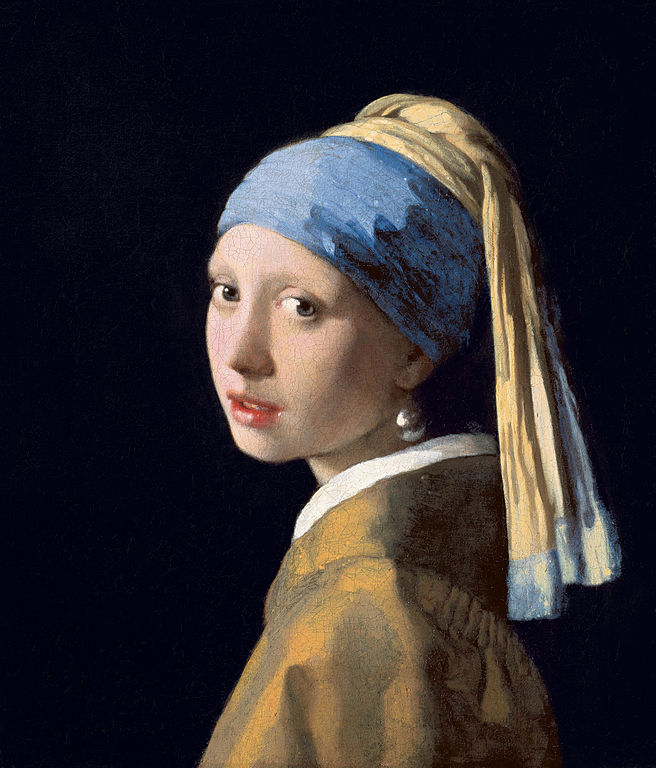 girl with the pearl
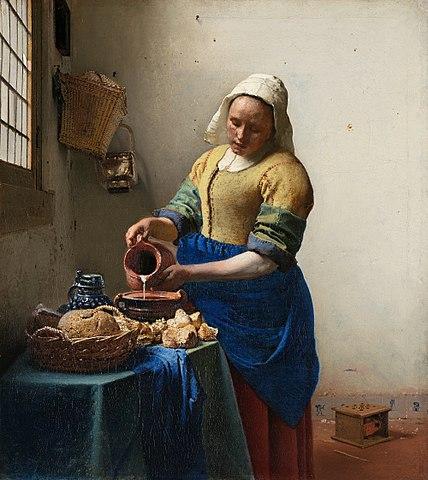 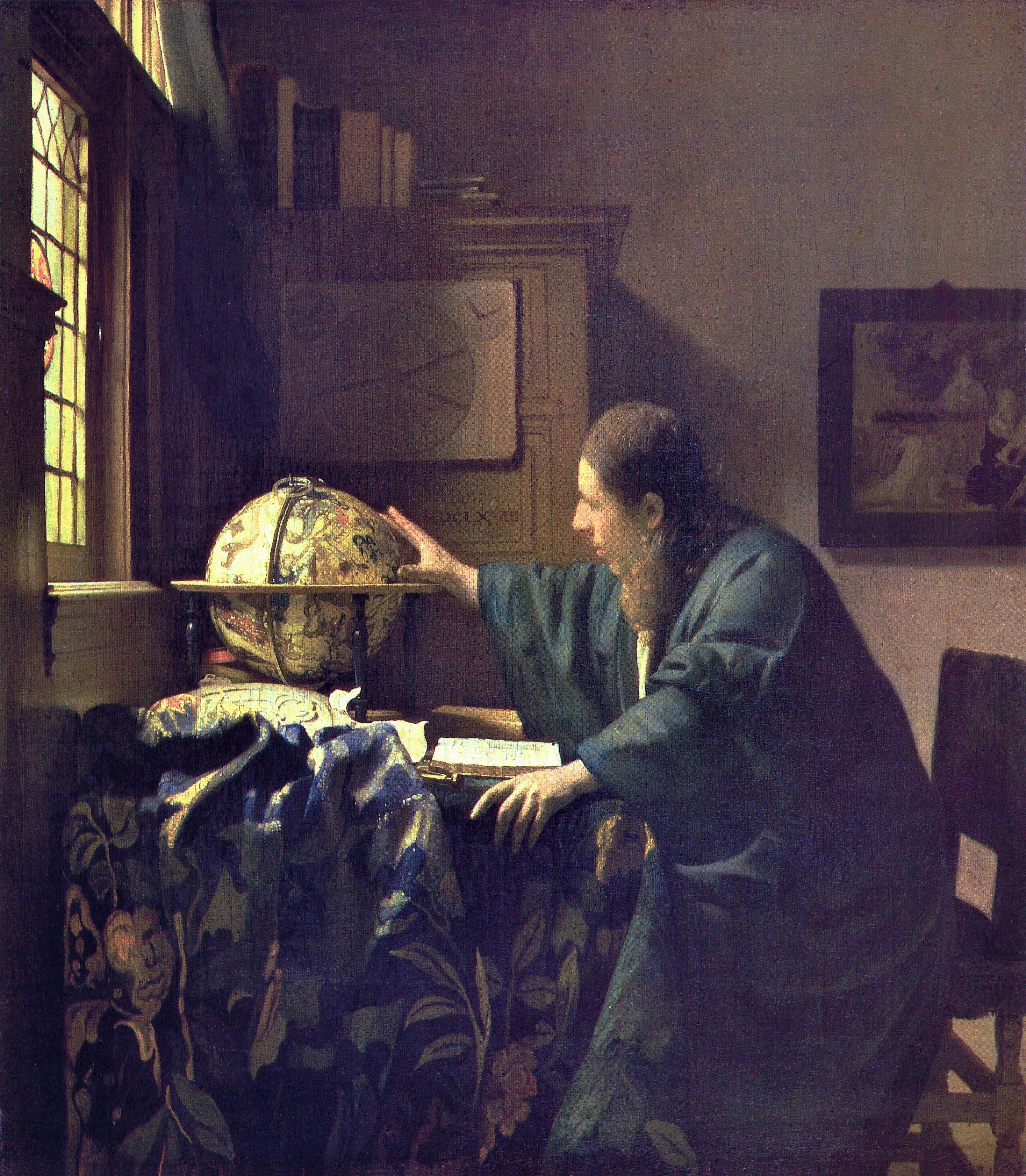 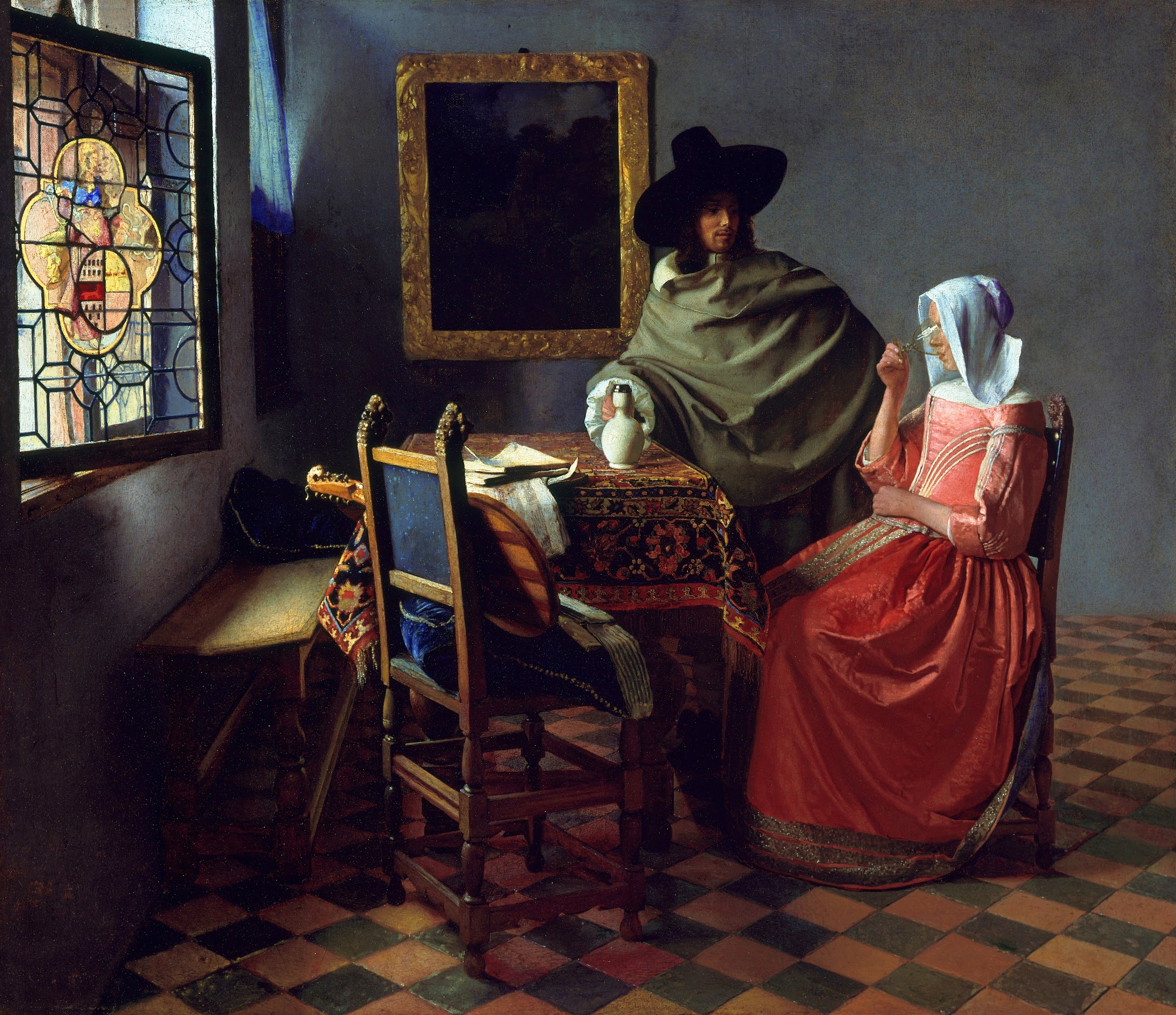 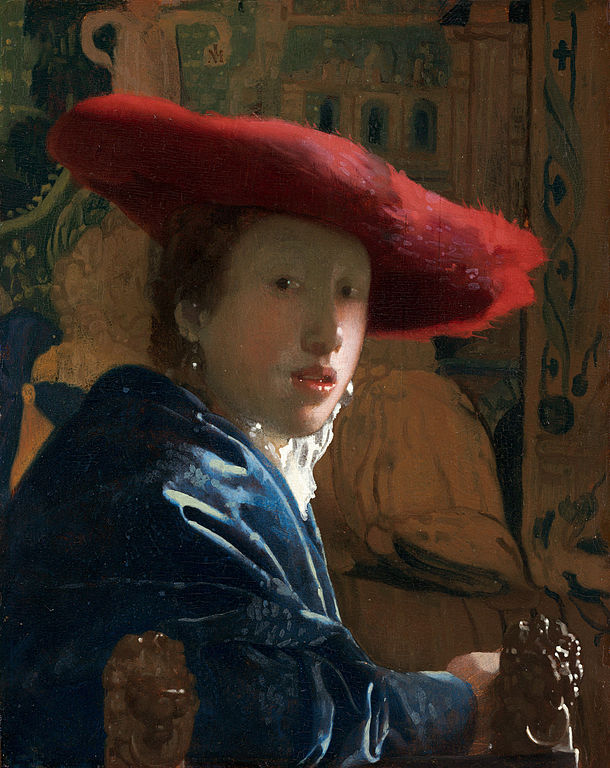 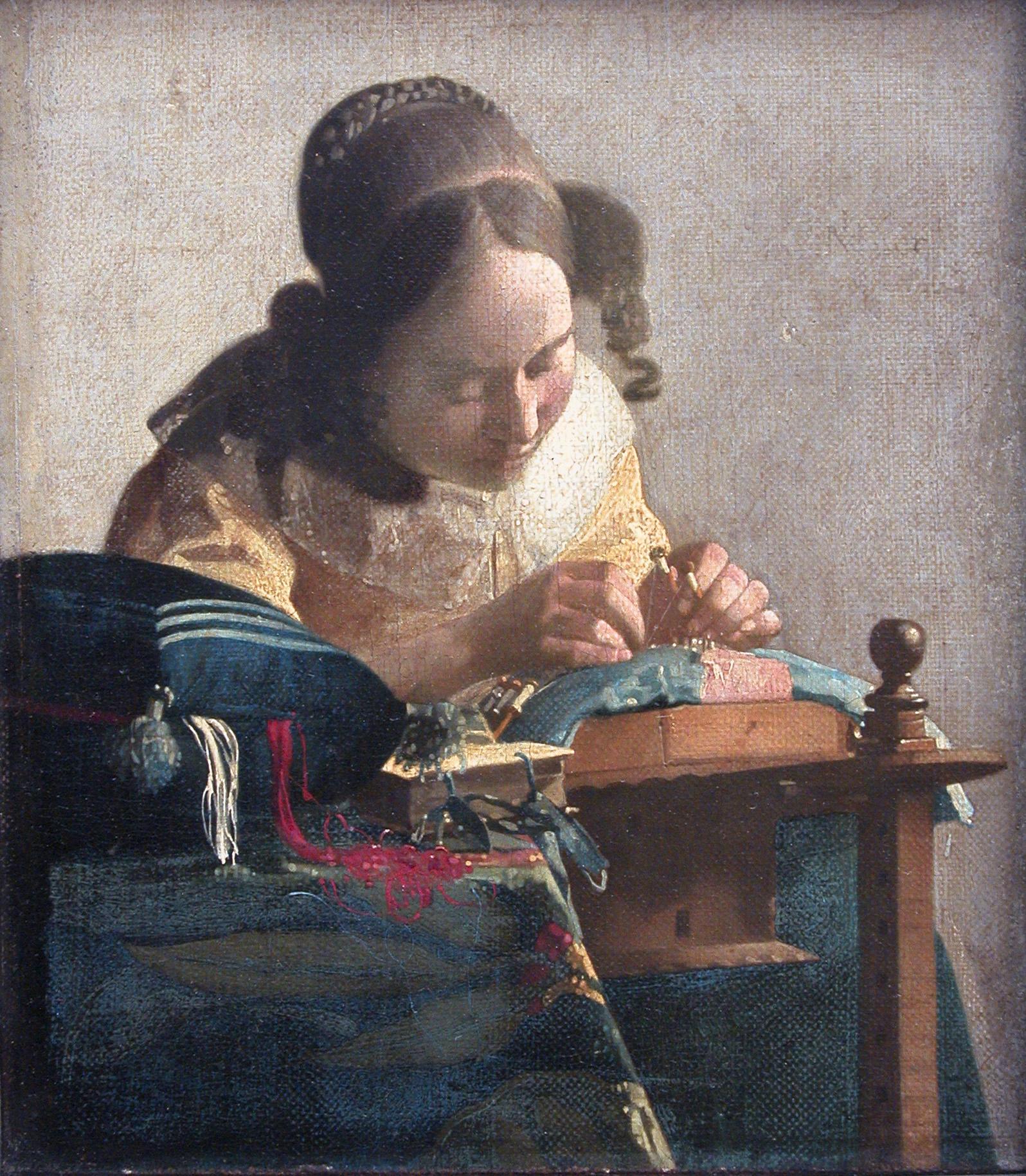 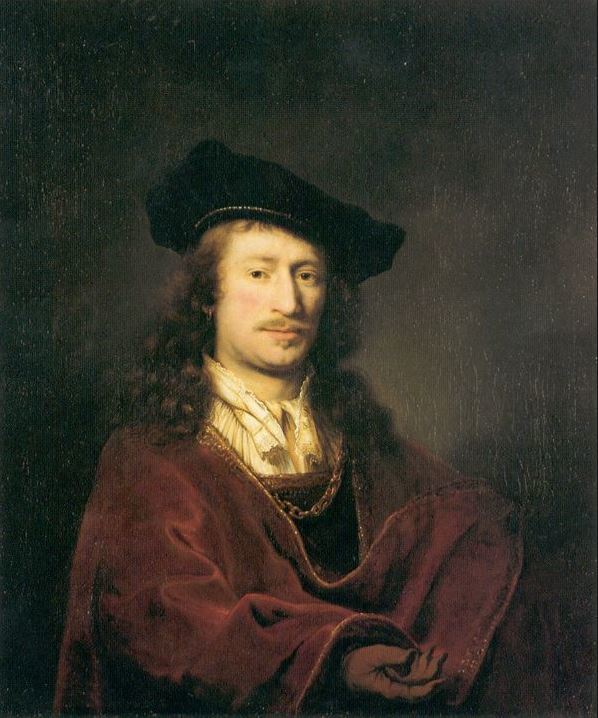 famous paitings
milk girl
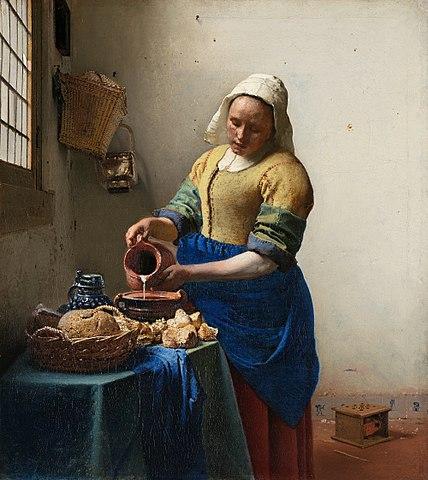 self portrait by johannes vermeer
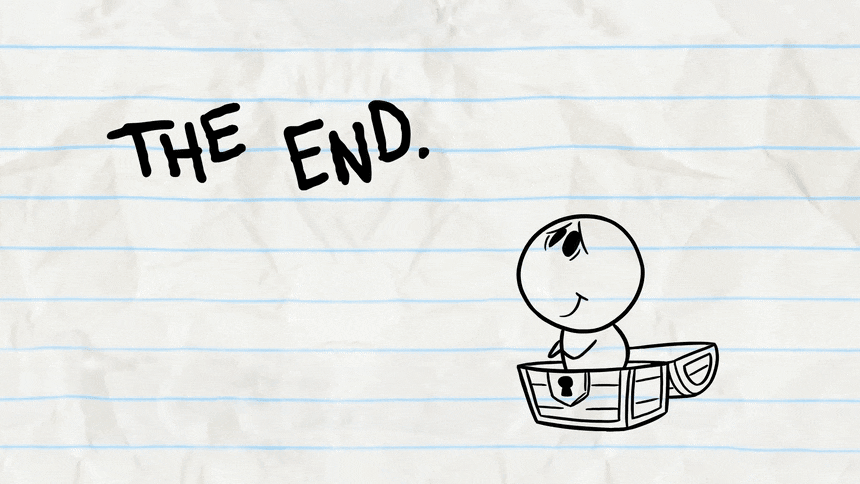 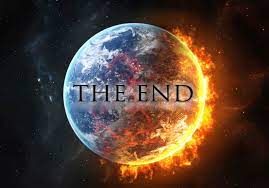